Министерство здравоохранения Республики Карелия
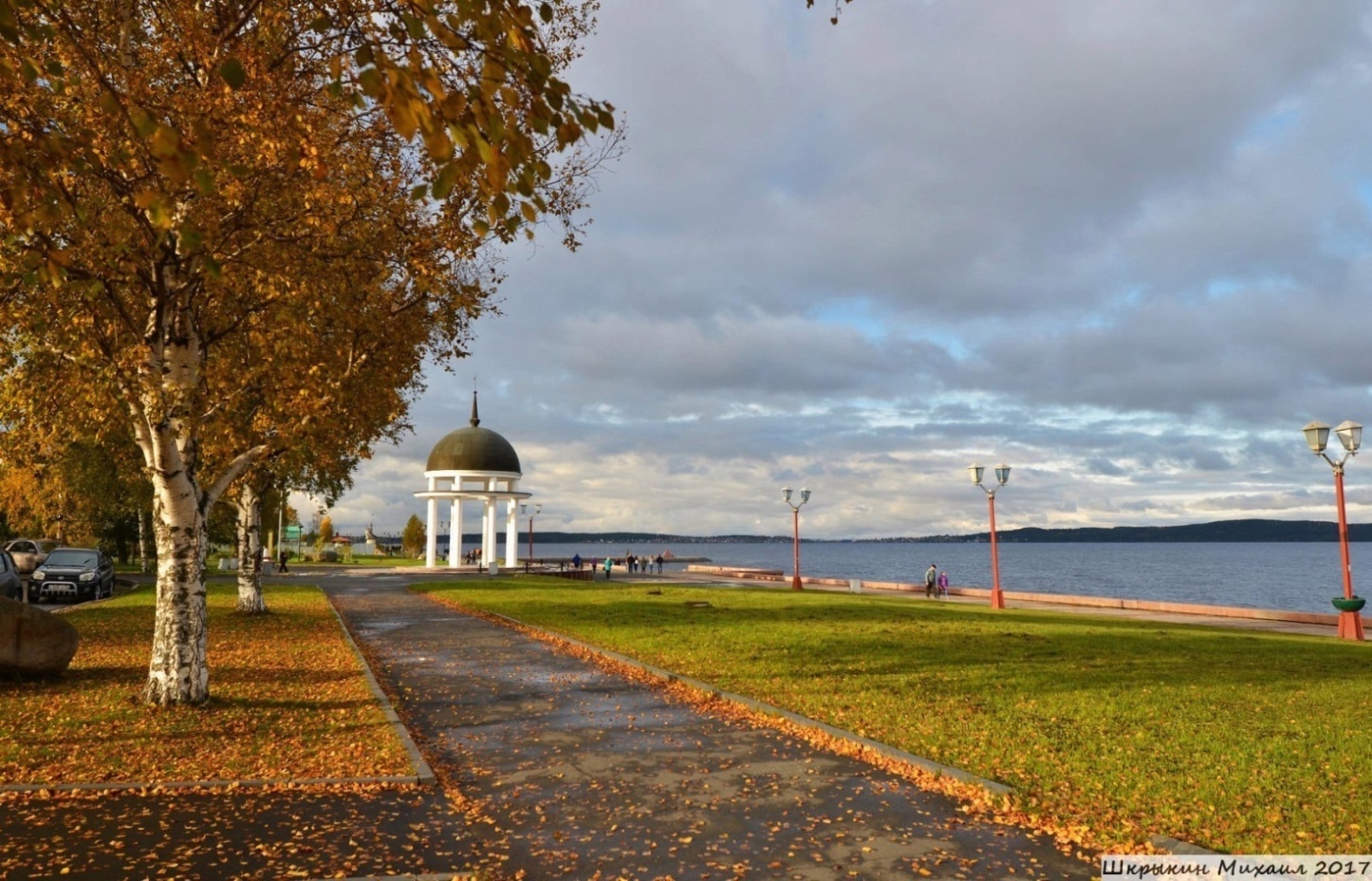 ГБУЗ РК «Городская детская поликлиника №1»
Контакты
Юридический адрес:
185035, г. Петрозаводск,
Ул. Кирова, д. 21.
Телефон/факс: 78-44-63.
E-mail:gdp1zdrav10.ru
РЕСПУБЛИКА КАРЕЛИЯ 
ОДИН ИЗ САМЫХ КРАСИВЫХ РЕГИОНОВ СТРАНЫ
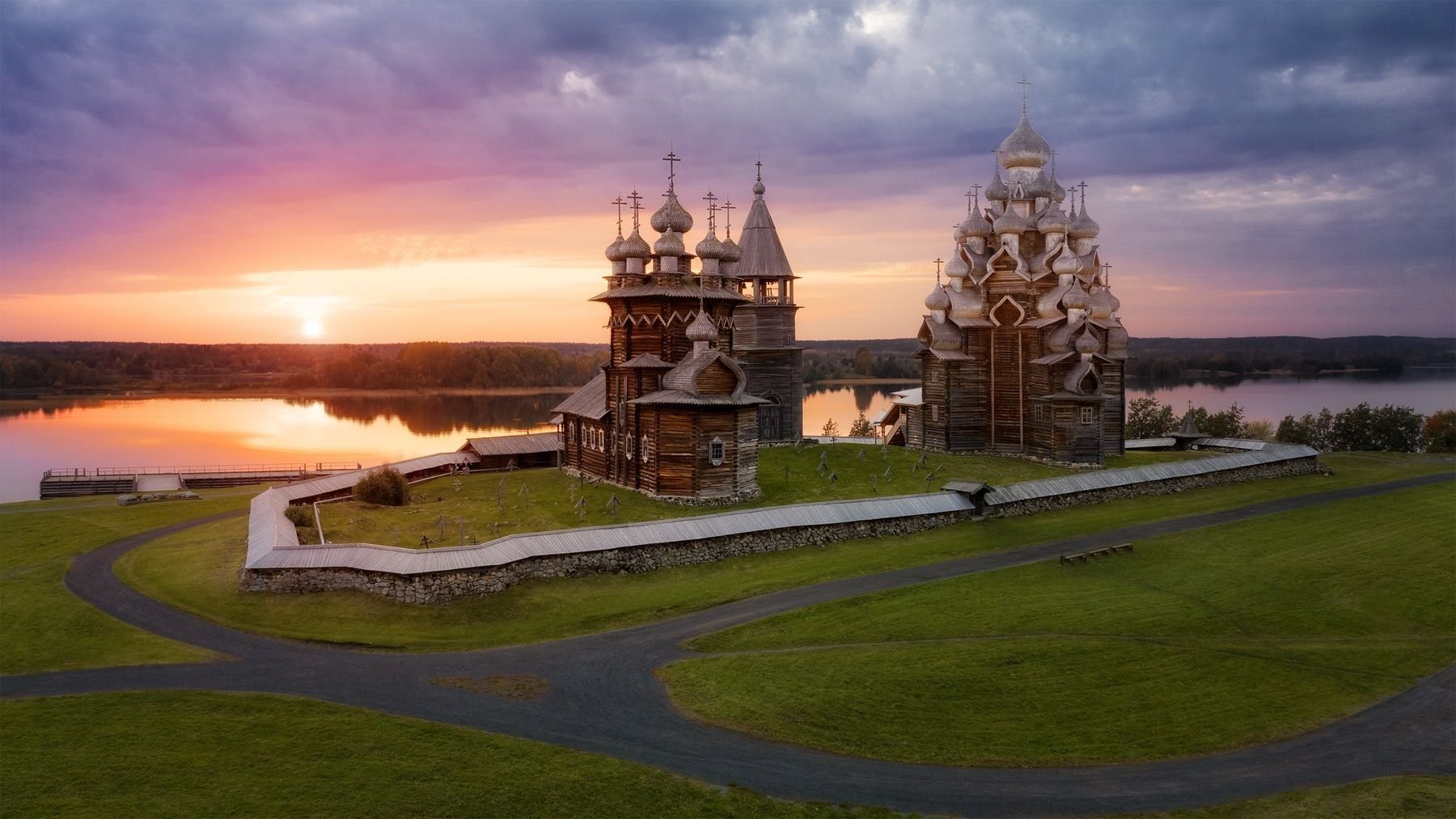 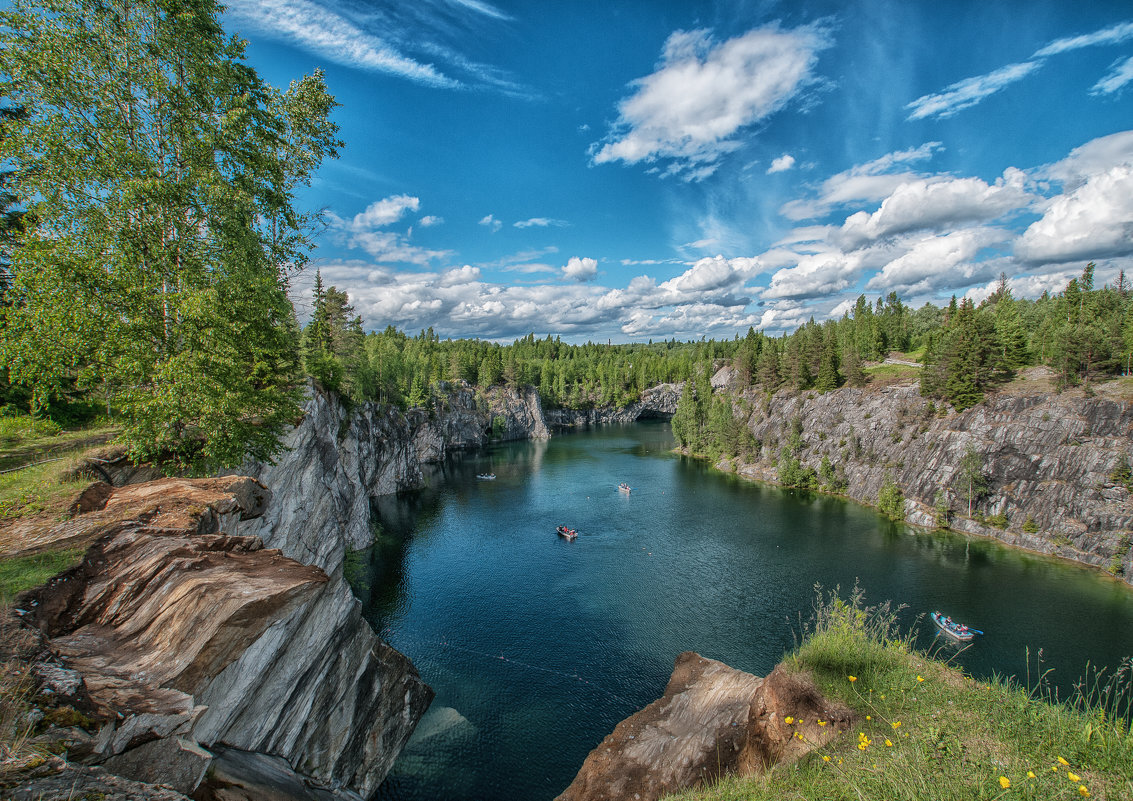 Музей-заповедник Кижи
Один из самых больших музеев под открытым небом в России
Горный парк Рускеала
Мраморный каньон в Сортавальском районе
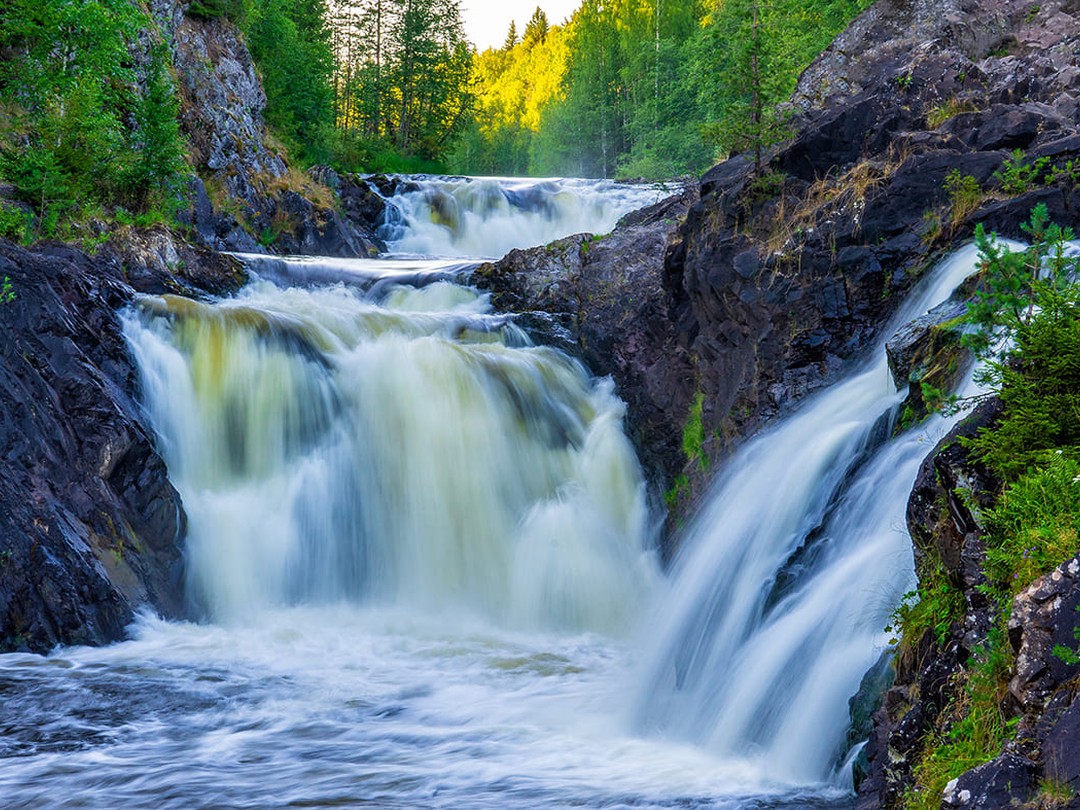 Национальный парк Паанярви
Одна из самых охраняемых природных территорий страны
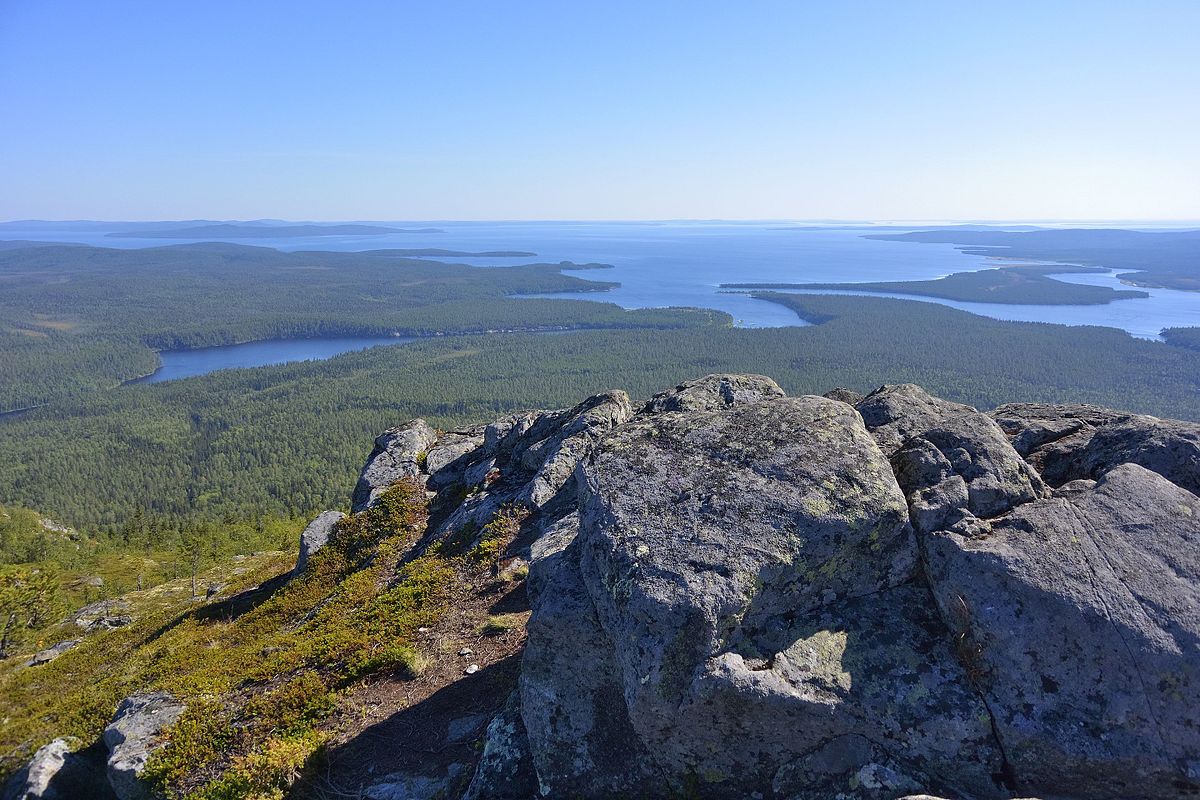 Природный заповедник Кивач
Один из самых старейших заповедников страны
ГОРОД ПЕТРОЗАВОДСК
СТОЛИЦА РЕСПУБЛИКИ КАРЕЛИЯ
Молодой развивающийся город

 Население около 270 000 человек

 Многонациональный город с богатой историей

 Признан самым культурным городом (согласно исследованиям Высшей школы экономики 2023 года)

 Одна из самых красивых набережных в стране с современными и историческими объектами

 Возможность 2 раза в день отправиться в Санкт-Петербург на  скоростном поезде «Ласточка» (430 км от Петрозаводска)
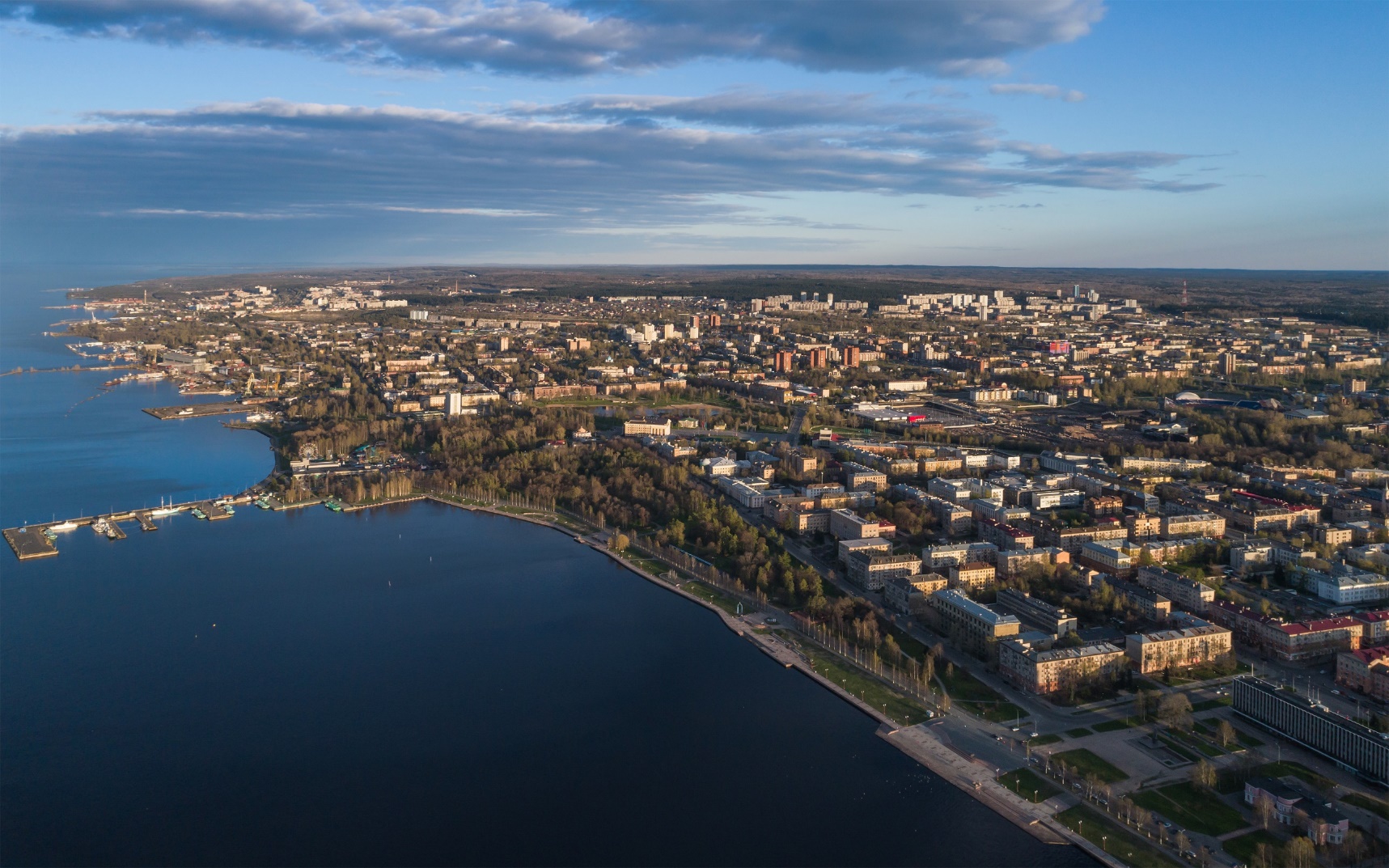 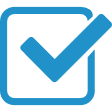 КУЛЬТУРА ПЕТРОЗАВОДСКА
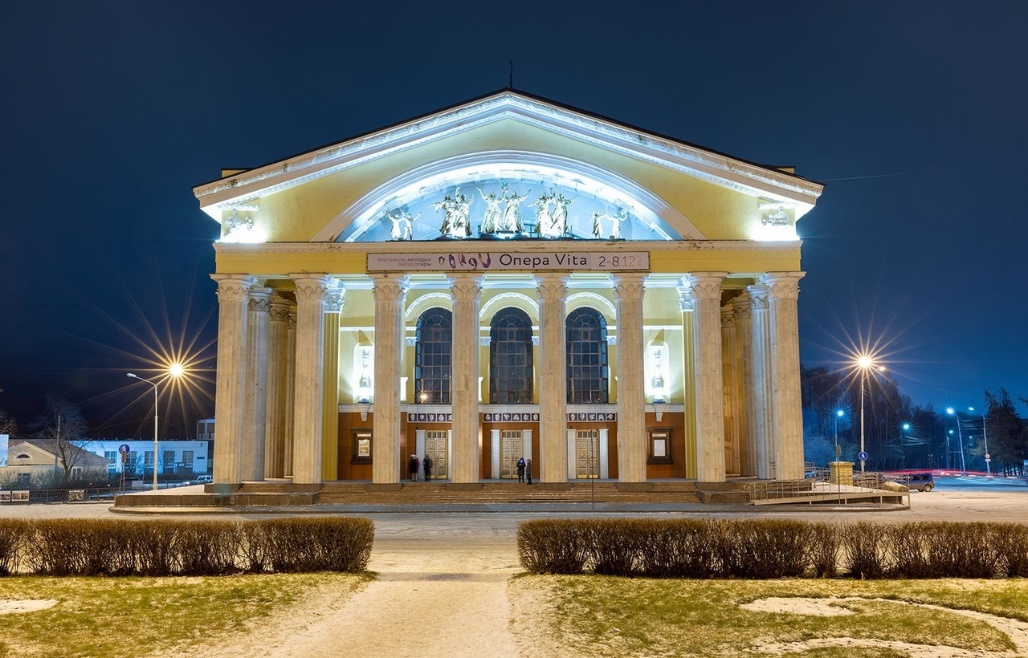 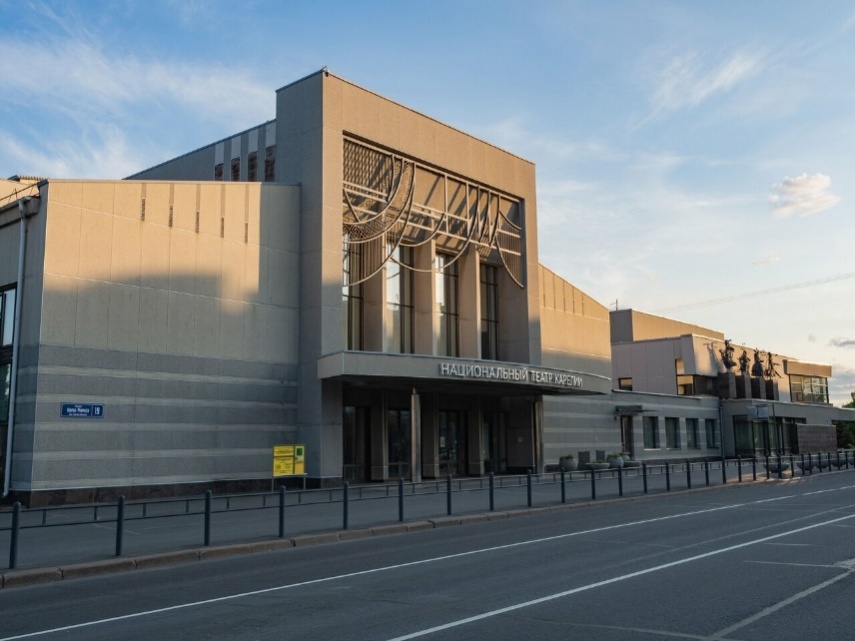 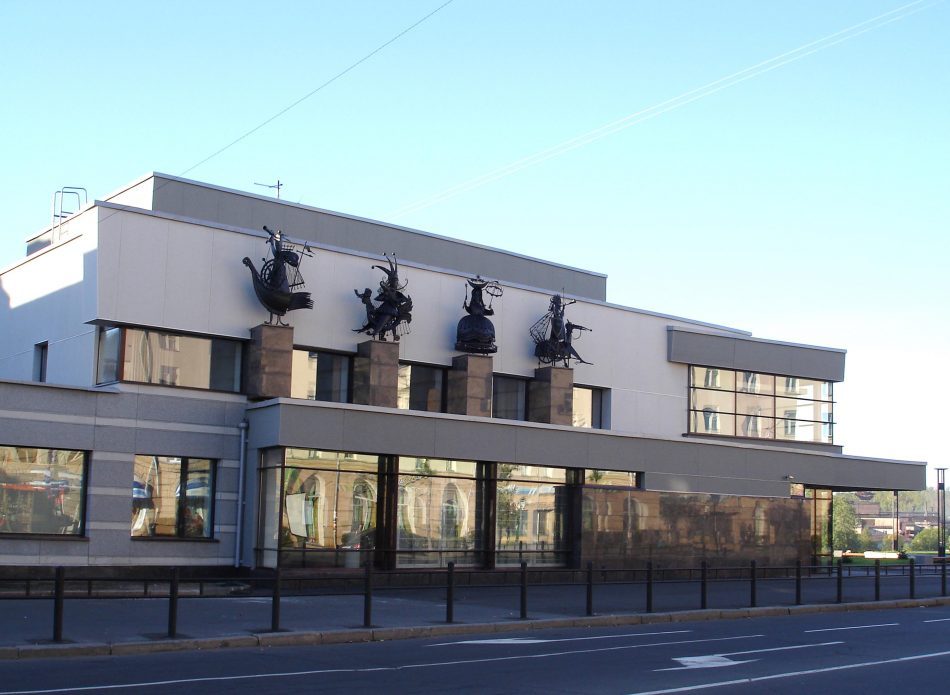 Музыкальный театр Карелии
Национальный театр Карелии
Театр кукол Карелии
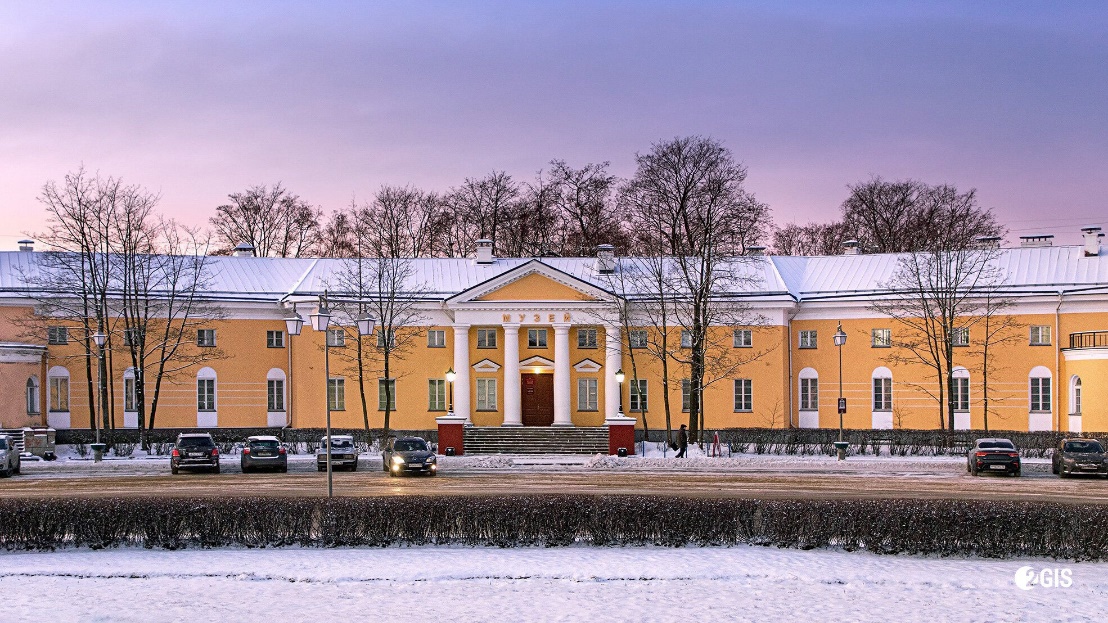 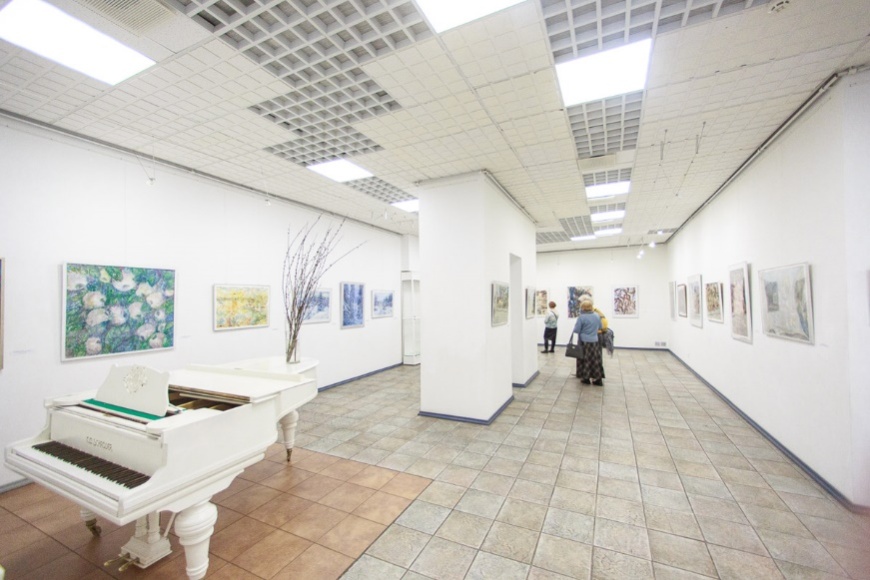 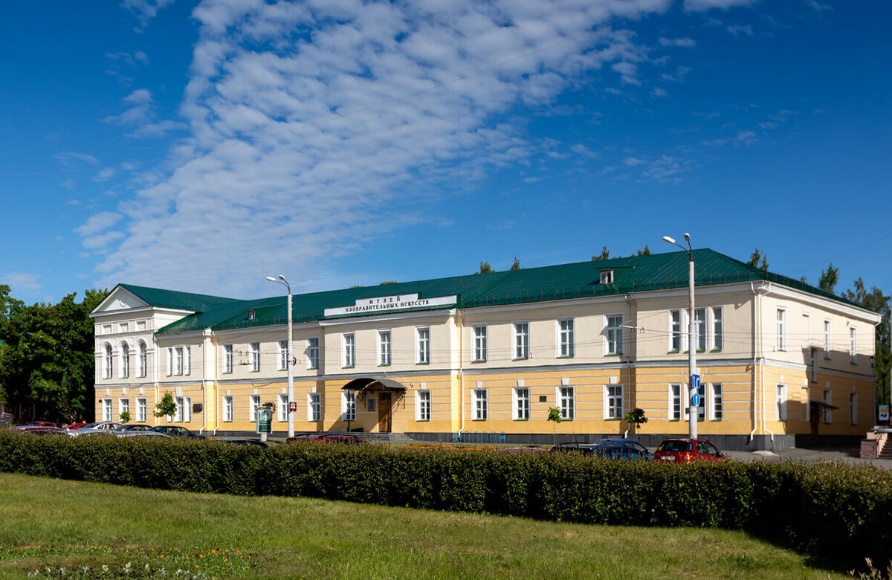 Музей изобразительных искусств
Городской выставочный зал
Национальный музей
КРАСОТА ПЕТРОЗАВОДСКА
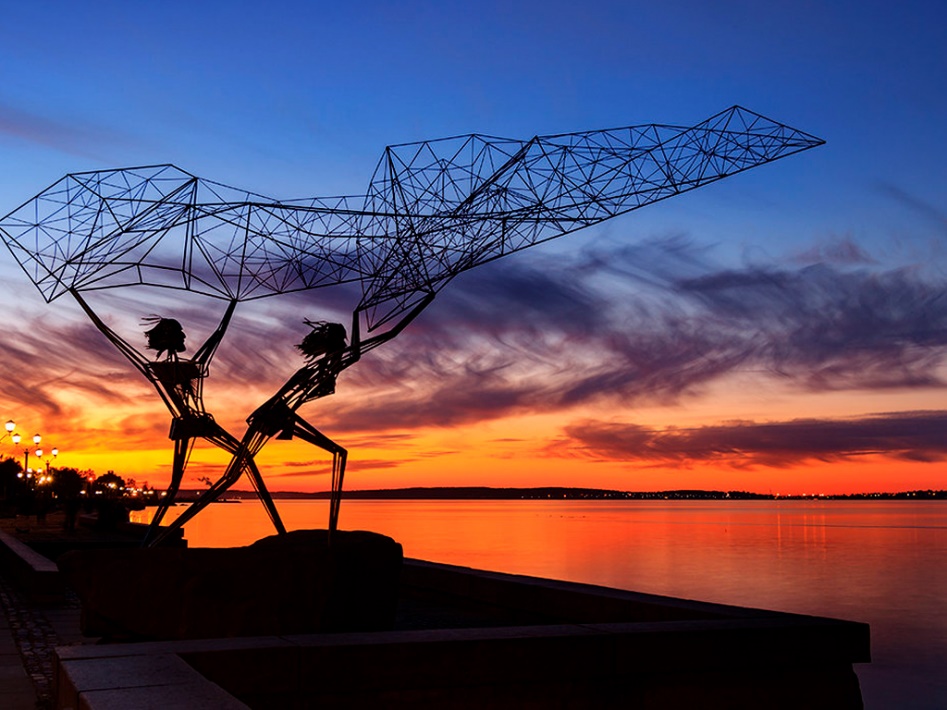 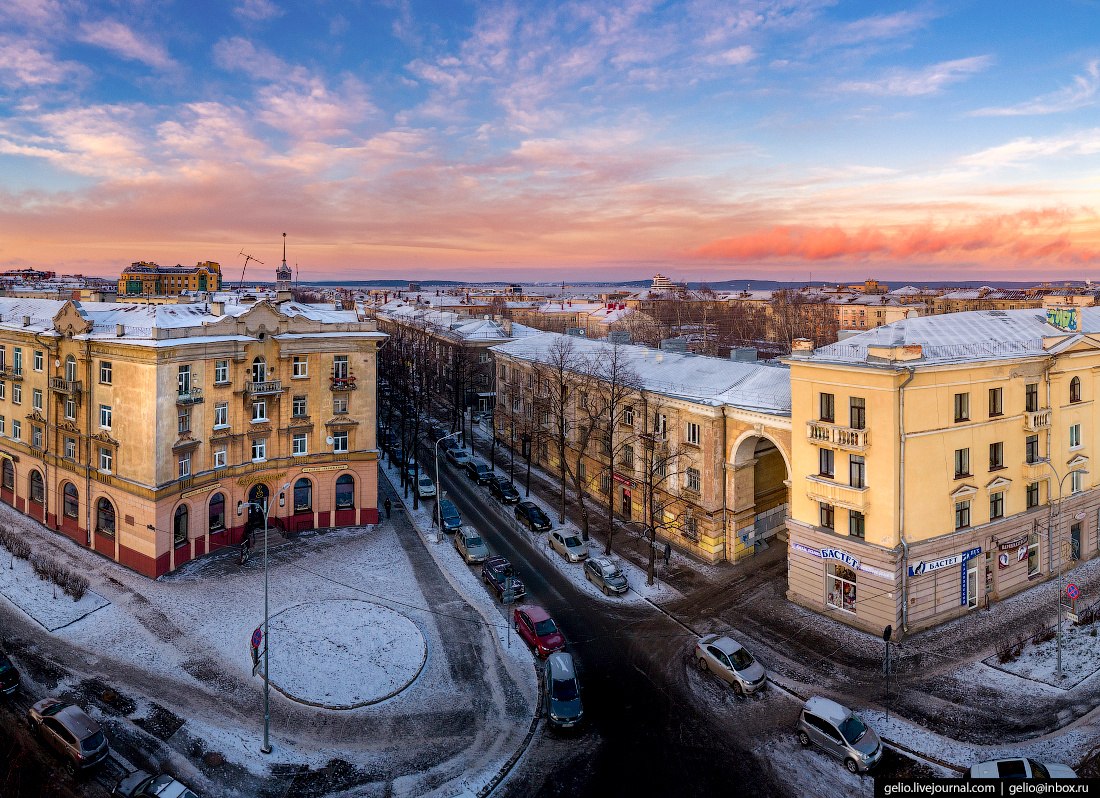 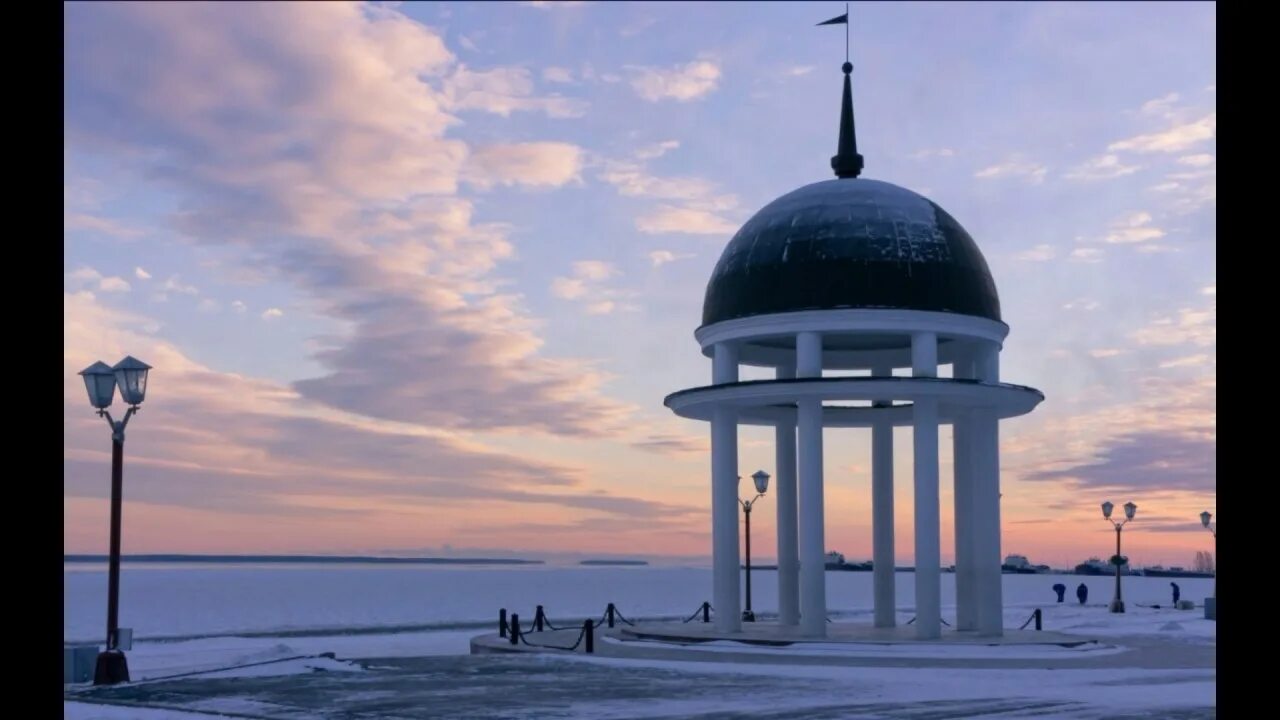 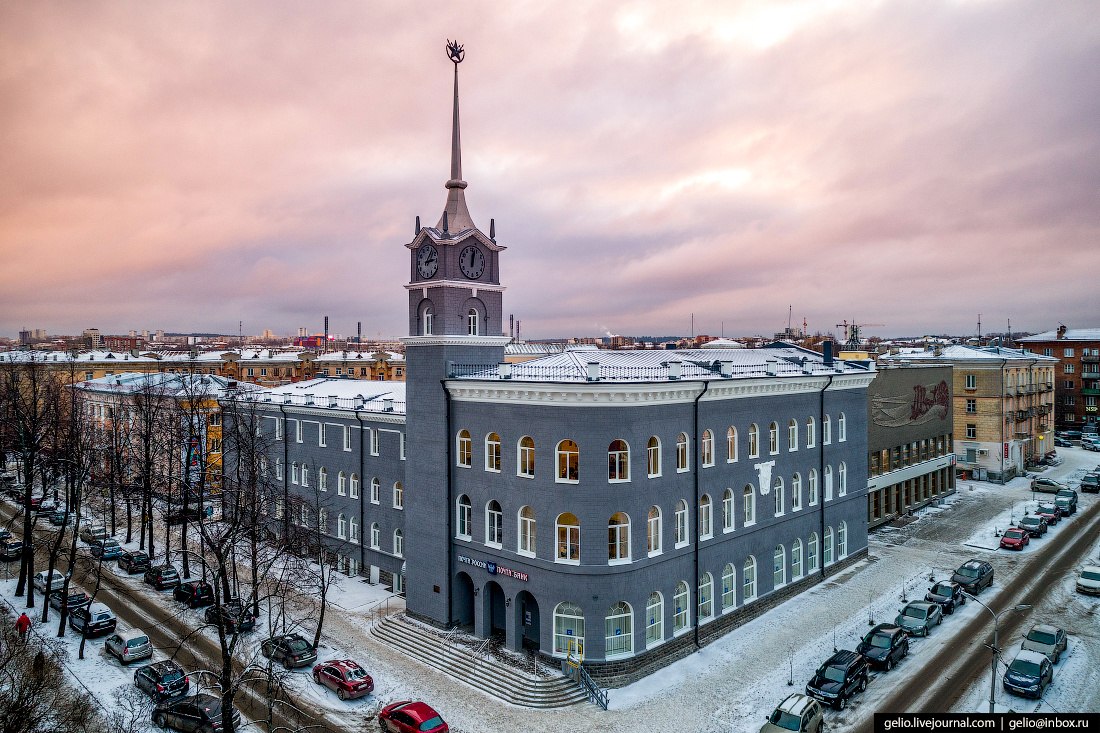 О НАШЕЙ ПОЛИКЛИНИКЕ
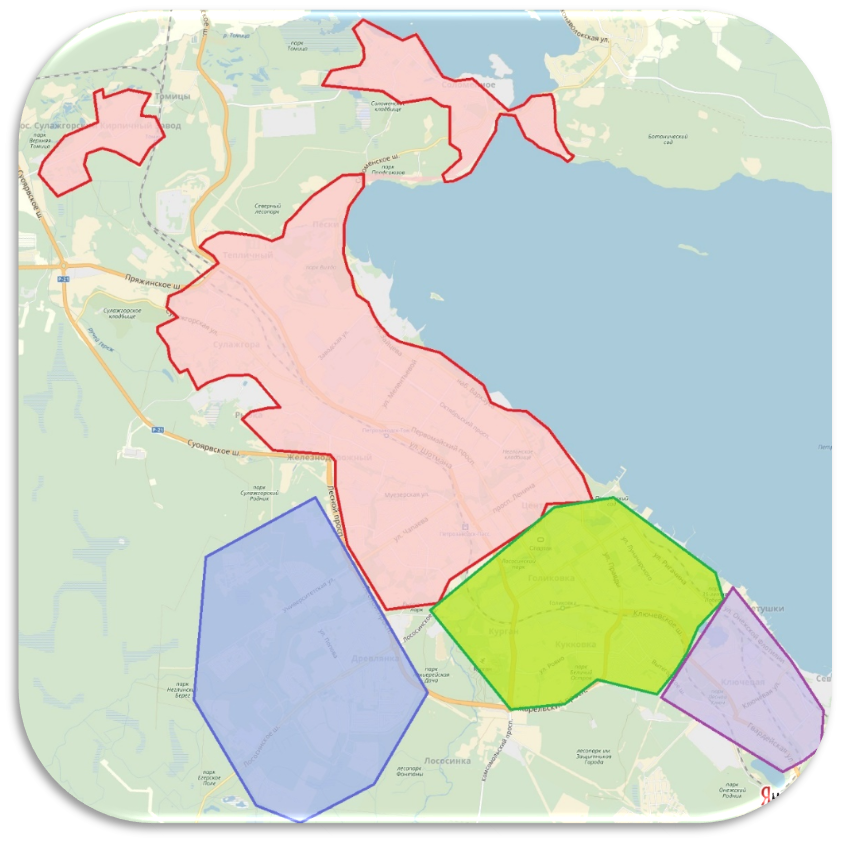 ПЕТРОЗАВОДСК
Радиус обслуживания – 26 км
Более 23 000 прикрепленного населения
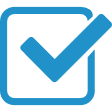 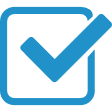 ГБУЗ «Городская детская поликлиника №1»
ГБУЗ «Детская республиканская больница 
им. И.А. Григовича»
ГБУЗ «Городская детская поликлиника №2»
ГБУЗ «Городская поликлиника №4»
СТРУКТУРНЫЕ ПОДРАЗДЕЛЕНИЯ
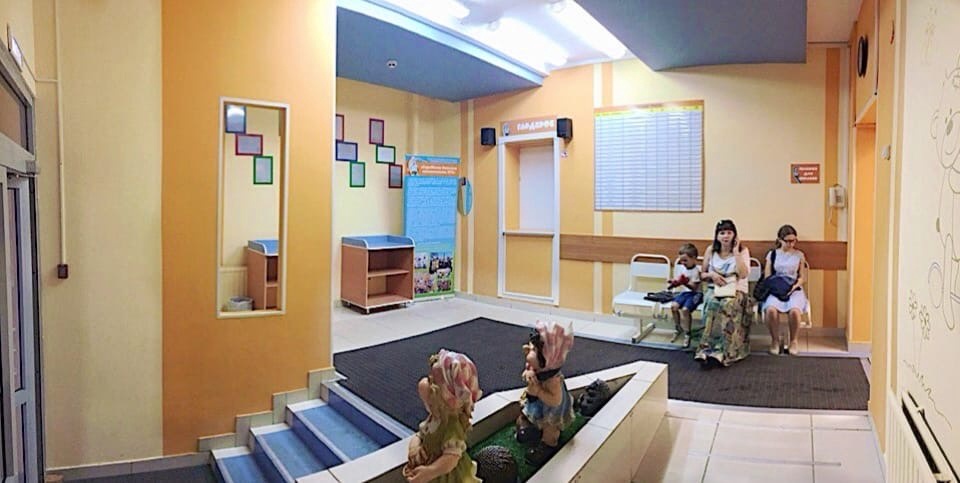 Педиатрическое отделение участковой службы
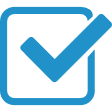 Дошкольно-школьное 
отделение
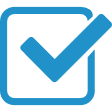 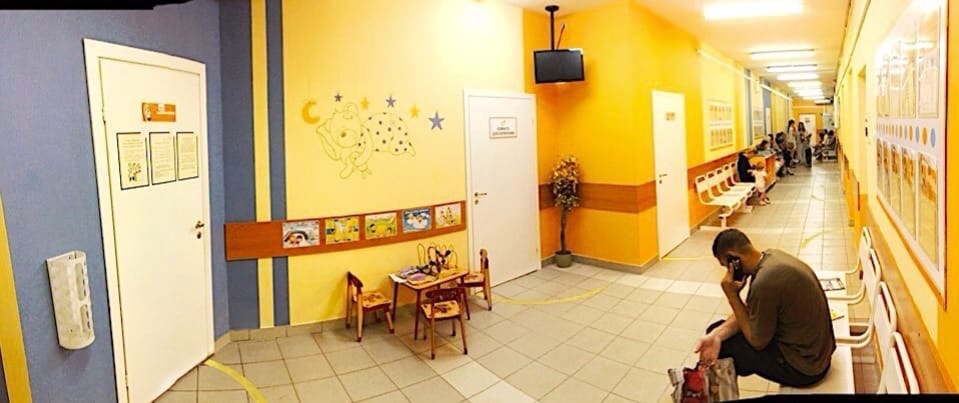 Консультативно-диагностическое отделение
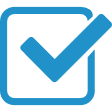 НАШИ СПЕЦИАЛИСТЫ
Северный государственный медицинский университет
Кольский базовый медицинский колледж
Петрозаводский базовый медицинский колледж
Петрозаводский государственный университет
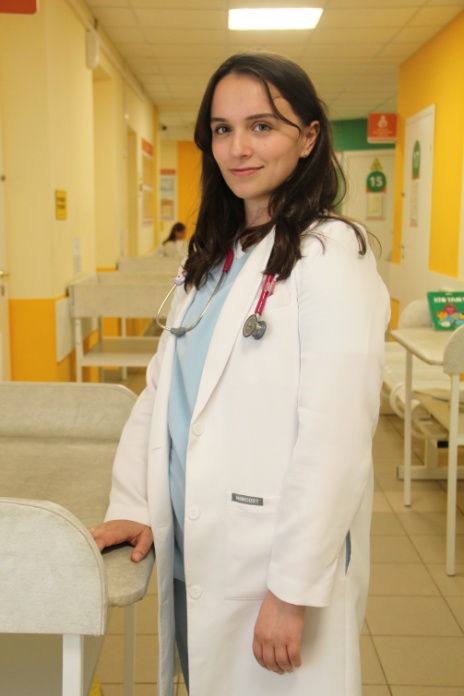 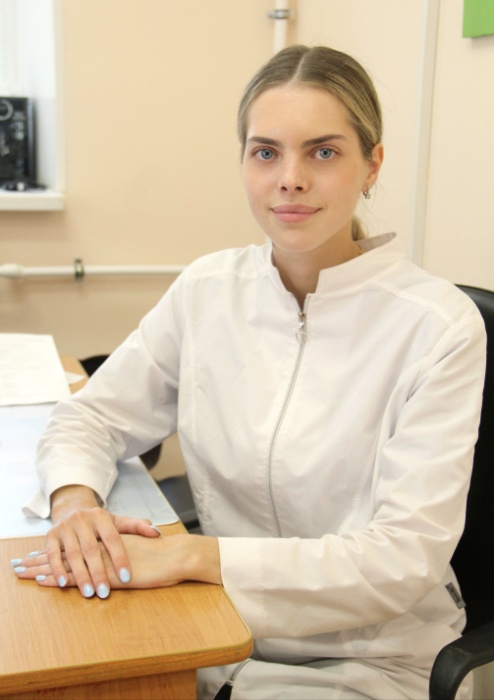 Поттоева Т.А.
Медицинская сестра процедурная
Панфилова Е.В.
Врач-педиатр участковый
Нецветаева Л.Р.
Врач-офтальмолог
Иванова А.Н.
Медицинская сестра участковая
ПОЧЕМУ ВЫБИРАЮТ НАС
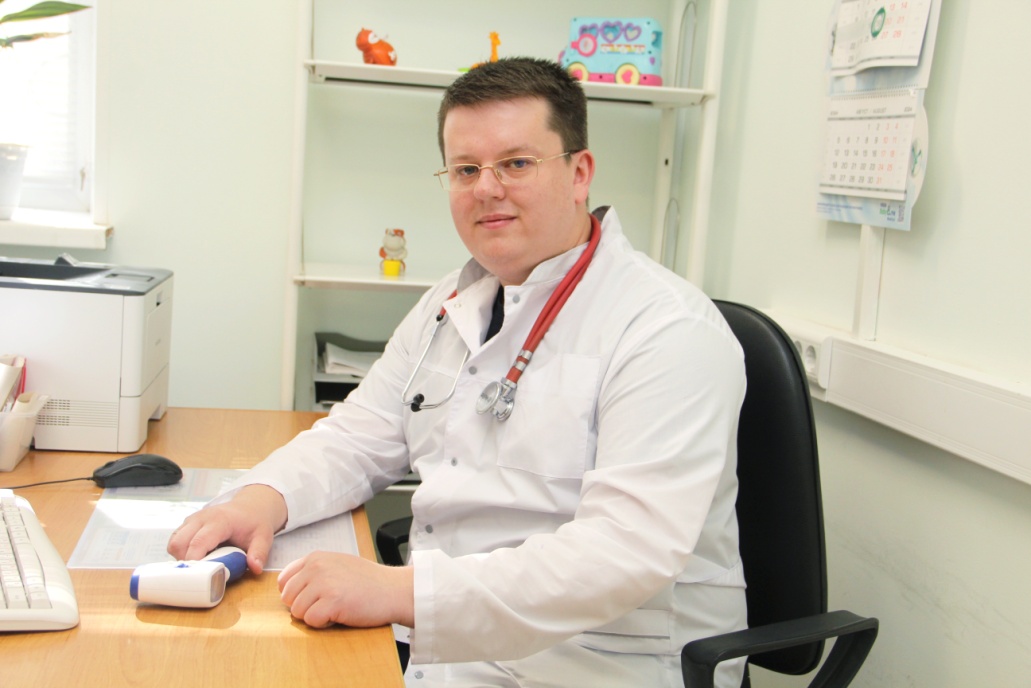 Достойная заработная плата
Средняя заработная плата в поликлинике
 Врачи – 85 000
 Медицинские сестры – 45 000
 Фельдшеры – 53 000 
Предусмотрены дополнительные специальные выплаты и оплата за дежурства
Выплаты компенсационного характера
 50% - за работу в районах приравненных к Крайнему Северу
 15% - районный коэффициент
 от 4% - за работу во вредных условиях труда
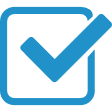 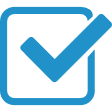 Отсутствие испытательного срока
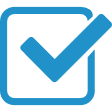 Оплата проезда к месту отдыха и обратно во время оплачиваемого отпуска 1 раз в два года
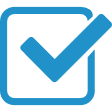 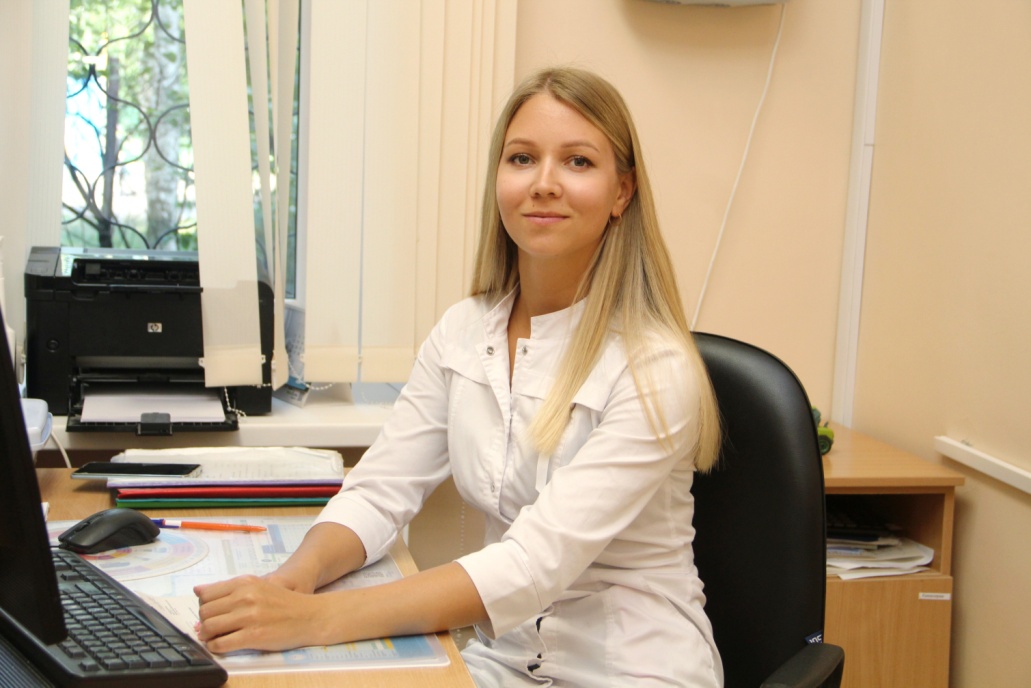 Увеличенный отпуск
 28 календарных дней – основной
 16 календарных дней – за работу в районах приравненных к Крайнему Северу
 от 8 календарных дней – за работу во вредных условиях труда
 3 календарных дня – за работу на участке 3 года
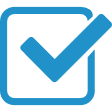 Целевые договора
 Направления ординатуры
 Единовременные и ежемесячные выплаты
 Гарантия трудоустройства
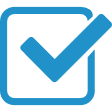 ПОЧЕМУ ВЫБИРАЮТ НАС
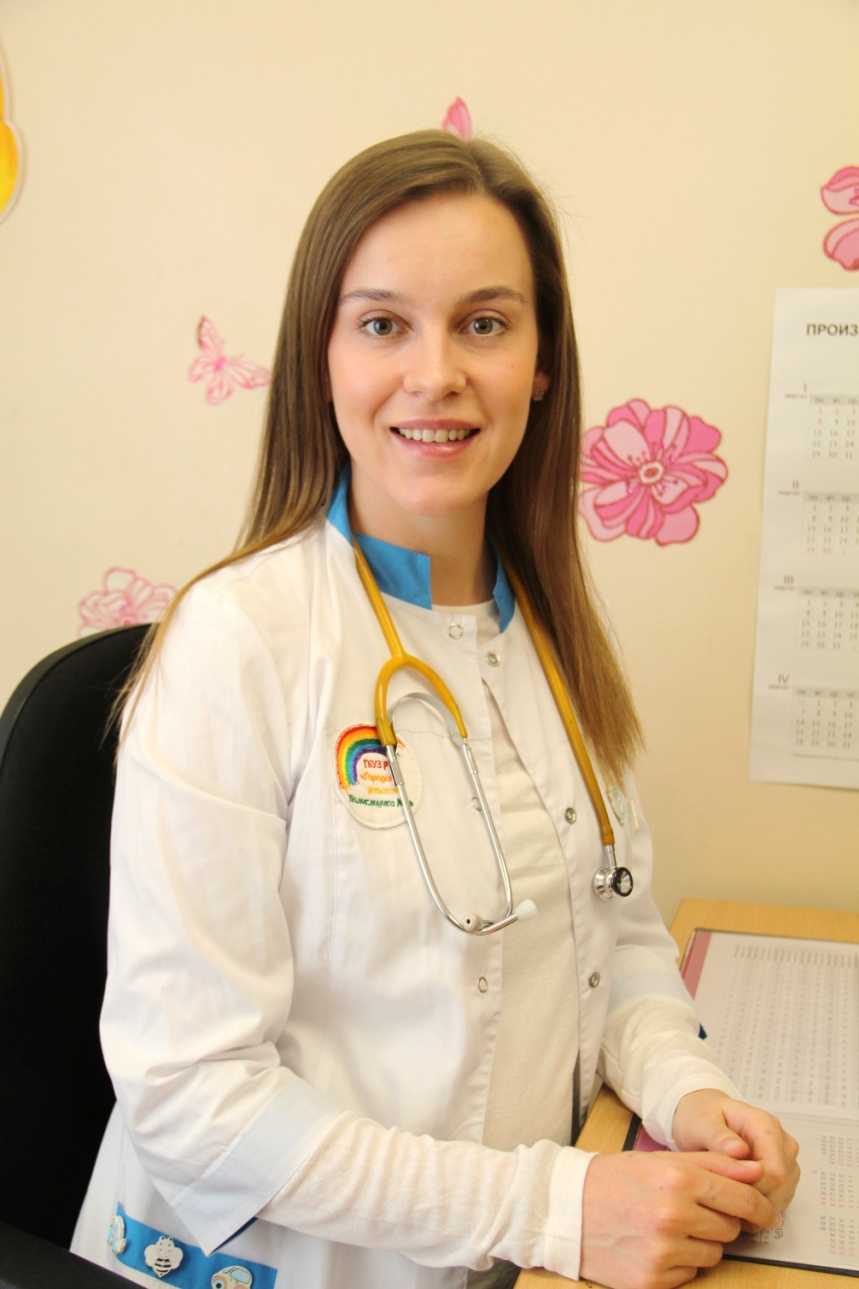 Вакантные педиатрические участки в центре города
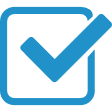 Возможность карьерного роста
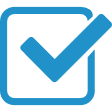 Активная работа с молодежью в Первичной профсоюзной организации
Система наставничества
 От 3 месяцев до 2 лет
 Помощь опытного наставника
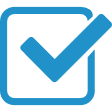 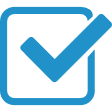 Частичная компенсация аренды жилья иногородним в течение первых двух лет работы
Возможность работать рядом с домом
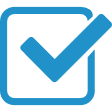 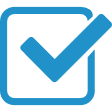 Возможность освоить профессиональную переподготовку по узкой специальности (при наличии интернатуры/ординатуры)
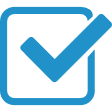 Контроль сроков обучения по специальности, оказание помощи при прохождении периодической аккредитации
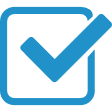 НАШ УРОВЕНЬ СЧАСТЬЯ
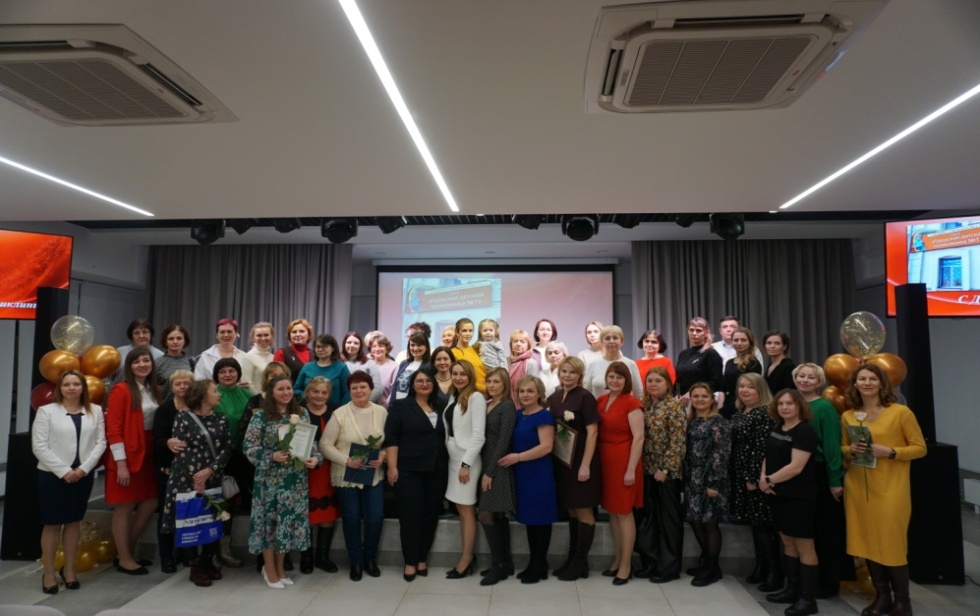 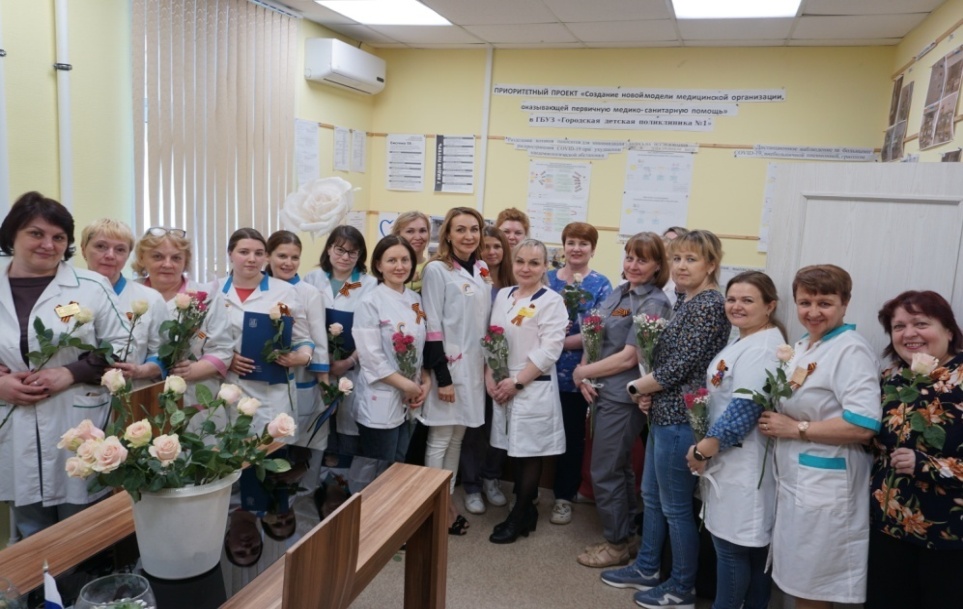 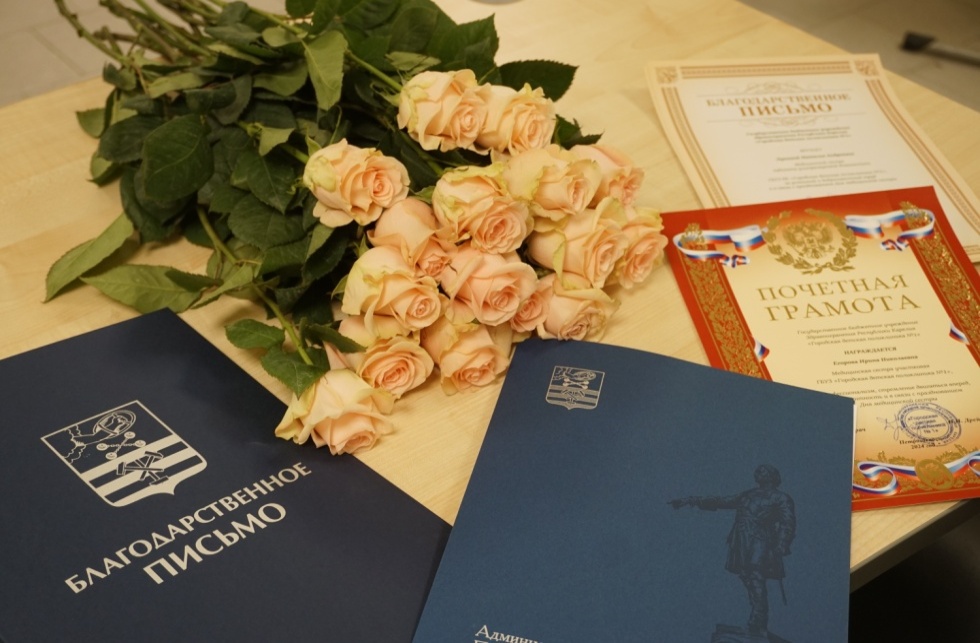 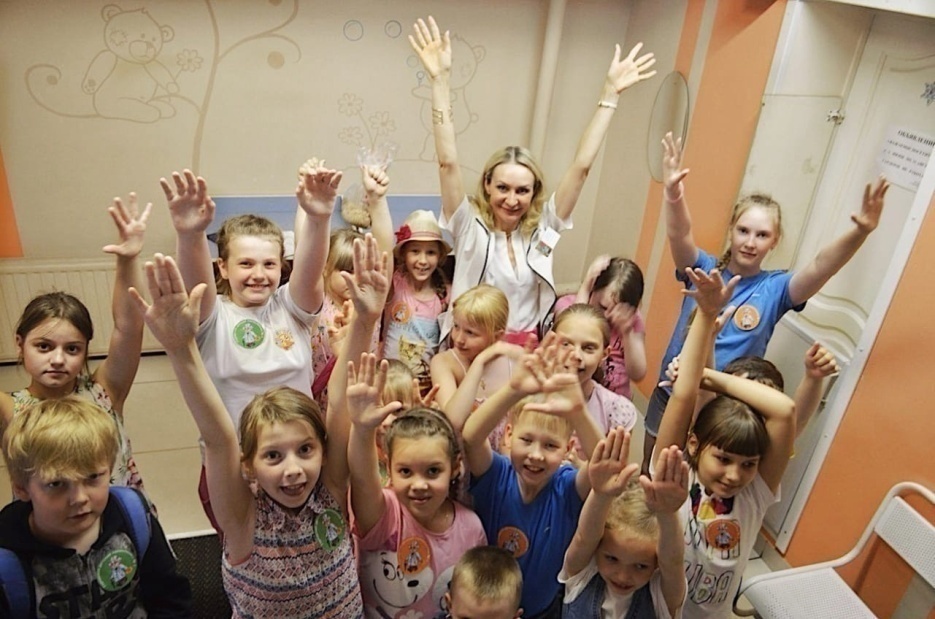 АКТУАЛЬНЫЕ ВАКАНСИИ
Для специалистов 
со средним профессиональным 
образованием
Для специалистов
 с высшим образованием
Врач-педиатр участковый
Врач-педиатр (педиатрическое отделение)
Врач-педиатр (дошкольно-школьное отделение)
Врач-детский эндокринолог
Врач-оториноларинголог
Врач-невролог
Врач-рентгенолог
Медицинская сестра (педиатрическое отделение)
Медицинская сестра (дошкольно-школьное отделение)
Медицинская сестра процедурной
Медицинская сестра функциональной диагностики
Фельдшер (педиатрическое отделение)
Фельдшер (дошкольно-школьное отделение)
ЖДЁМ В НАШУ КОМАНДУ!
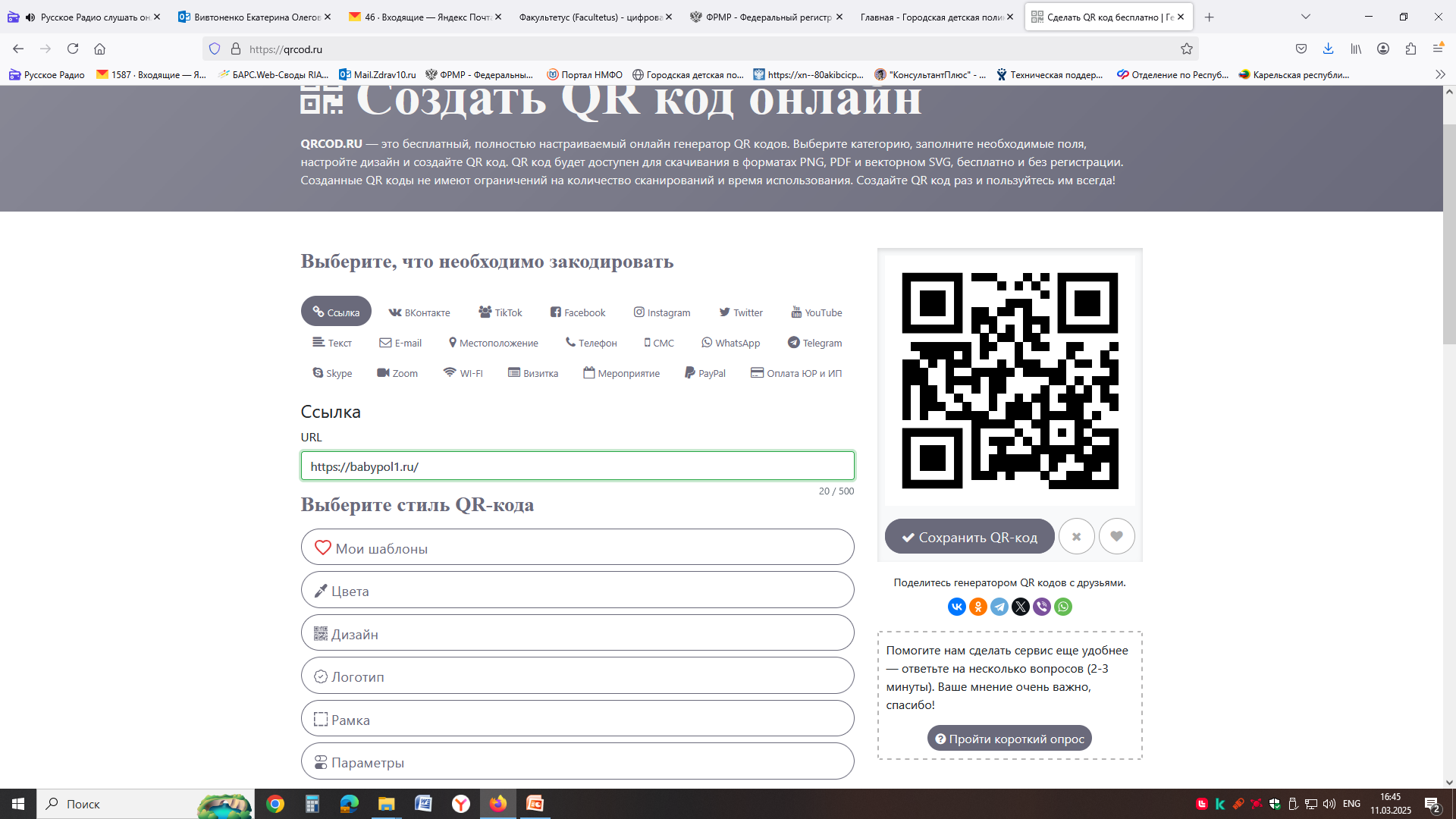 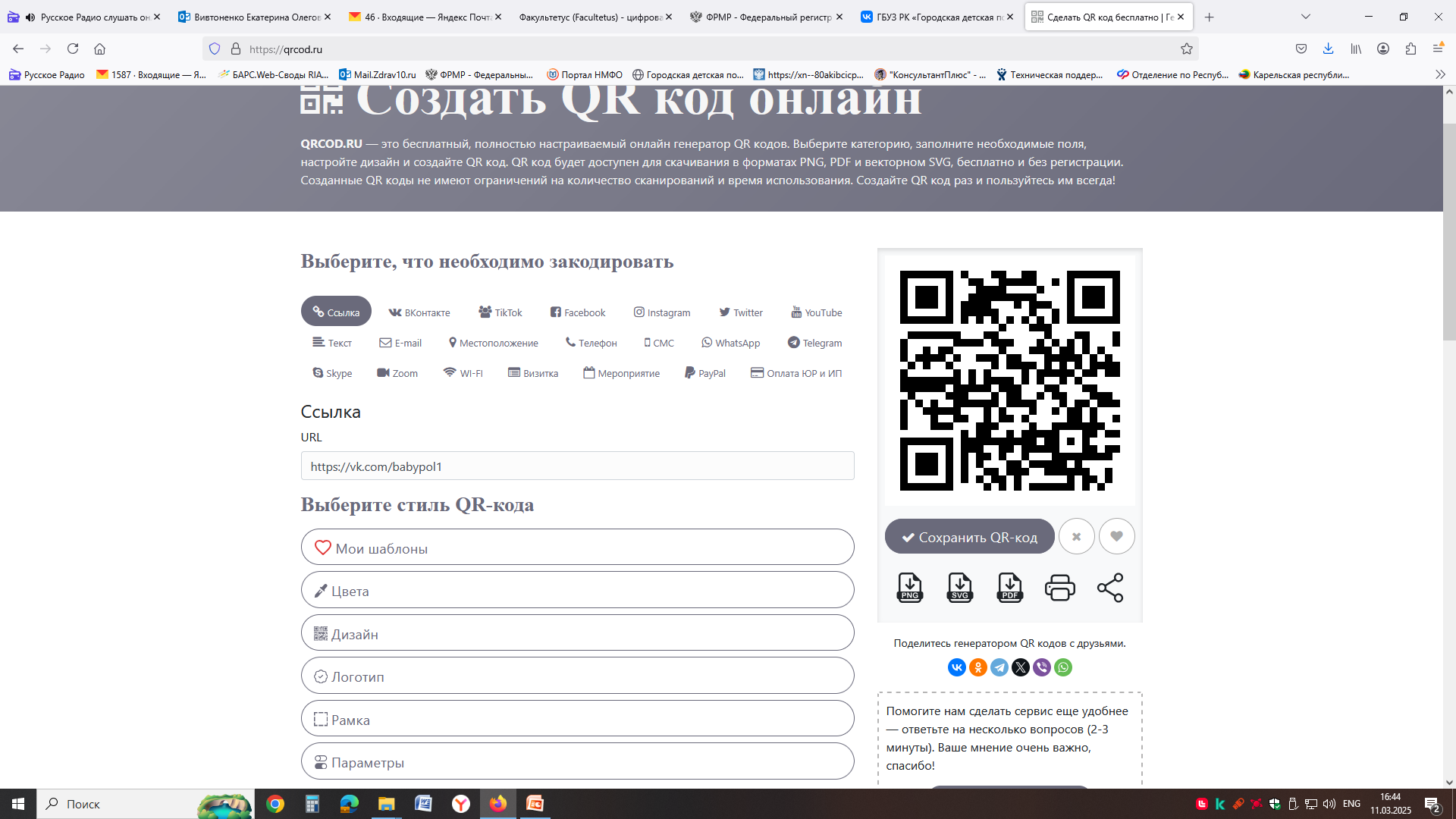 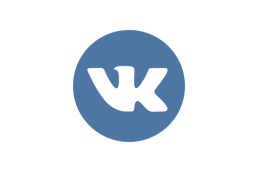 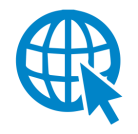 https://vk.com/babypol1
https://babypol1.ru/